FİİLDE YAPI
Yapısına Göre Fiiller (Eylemler) 

Türkçede fiiller yapılarına göre üçe ayrılır:

Basit Fiiller

Türemiş Fiiller

Birleşik Fiiller
a) Yardımcı Fiillerle Yapılanlar
b) Kurallı Birleşik Fiiller
c) Anlamca Kaynaşmış Birleşik Fiiller
Çekim eki:

Kelimenin anlamını değil yalnızca biçimini değiştiren eklerdir. Fiil çekim ekleri fiil zaman ekleri ve şahıs ekleridir. 

Gel-i-yor-du

Yapım ekleri

Kök ve sözcüklere gelerek anlamlarını değiştiren eklerdir.

Uç-ur-mak
1) Basit Fiiller

Yalın hâldeki (kök) ya da sadece fiil çekim eki almış fiillere denir. 

Git-miş-ler-di

Sev-di

Oku-du-m

Yap-tı
2) Türemiş Fiiller
İsim / fiil kök ve gövdelerinden yapım ekleri ile türetilmiş fiil denir. En az bir tane yapım eki almış fiillere denir.

1) İsimden Türemiş Fiiller:
İsim ya da isim soylu sözcüklere getirilen eklerle fiil türetilebilir.
Yabancı + laş + makGöz + le + mek

2) Fiilden Türemiş Fiiller:
Fiil kök ve gövdelerine getirilen yapım ekleriyle yeni fiiller türetilebilir.
Gör + ün + mek  / Yay-ıl-ı-yor  /  Kov – ala - makBoğ + uş + mak   / Sev-in-mek
3) Birleşik Fiiller

İki ya da daha fazla kelimeden oluşan fiillere birleşik fiil denir. Birleşik fiiller yapılış şekillerine göre üçe ayrılır: 

Anlamca kaynaşmış birleşik fiiller 

Yardımcı fiille kurulan birleşik fiiller

Kurallı birleşik fiiller
a. Anlamca kaynaşmış birleşik fiiller
İsim ya da isim soylu birden çok sözcüğün çoğunlukla anlamını kaybederek bir esas fiil ile kalıplaşmasıyla oluşan eylemlerdir.

→ Bu türdeki birleşik fiillerde isim ya da fiilden biri anlamını kaybedebilir: hasta düşmek, göz koymak gibi…

→ Bazen de isim ve fiilin ikisi de anlamını kaybedebilmektedir. Bu durumda birleşik fiili oluşturan sözcükler bitişik yazılır: başvuru, öngörmek, varsaymak gibi…
a. Anlamca kaynaşmış birleşik fiiller

⇒ Bu türdeki birleşik fiillerin bazıları, anlamca kaynaşarak ve kalıplaşarak mecazlı bir anlama kavuşarak deyim niteliği kazanabilmektedir.

Son zamanlardaki tavrıyla gözden düştü.

Ailesinin ve öğretmeninin onca sözüne kulak asmadı.

Birden karşısına çıkınca eli ayağı çözüldü.

Beklediği ödeme gelmeyince gözü döndü.
b. Yardımcı fiille kurulan birleşik fiiller

İsim soylu bir kelime ile bir yardımcı fiilden oluşan birleşik fiillerdir. 

“et-, ol-, bul-, buyur-, eyle-, kıl-, yap-, ver-”

Yardım et-
Memnun ol-
Yetkili kıl-
c. Kurallı birleşik fiiller

Bu tipteki birleşik fiiller iki eylemin birleşmesinden ve kalıplaşmasından ortaya çıkmıştır.

Burada ikinci fiil kendi anlamından uzaklaşır. Bu birleşik fiiller, her zaman bitişik yazılır. 

1. Yeterlilik kurallı birleşik fiili 
2. Tezlik kurallı birleşik fiili
3. Yaklaşma kurallı birleşik fiili
4. Sürerlilik kurallı birleşik fiili
1. Yeterlilik kurallı birleşik fiili 
Cümleye olasılık, rica ve gücü yetme anlamları katan bu fiiller; esas fiile “-a, -e” zarf ekiyle birlikte “bil-” yardımcı fiiliyle birlikte kurulur.

Fiil + ebilmek


Camı biraz açabilir misiniz?

Tempomu arttırırsam 10 km koşabilirim.

Yarın akşam kar yağabilir.
2. Tezlik kurallı birleşik fiili
Esas fiile “-evermek” yardımcı fiilinin gelmesiyle kurulan birleşik fiillerdir. Cümleye genellikle bir “acelecilik, çabukluk” anlamı katmaktadır. 

Fiil + evermek


Giderken bu paketi de teyzene bırakıver.

Sürekli oturuyorsun, biraz kımıldayıver.
3. Yaklaşma kurallı birleşik fiili
Esas fiillerin üstüne “-eyaz” yardımcı fiilinin getirilmesiyle oluşan ve cümleye gerçekleşmeye çok az kalmış anlamını katan birleşik fiillerdir.

Fiil + eyazmak
 

Merdivenlerden çıkarken birden düşeyazdım.

Kış günü sokakta yürümekten donayazdım.
4. Sürerlilik kurallı birleşik fiili
Esas fiile  getirilen “-edurmak”, “-ekalmak” ve “-egelmek” yardımcı fiilleriyle yapılan ve cümleye bir zamandan beri yapılan işteki devamlılığı katan birleşik fiillerdir.

Fiil + edurmak/ekalmak/egelmek

Sen başlayadur, ben işimi halletmeye çalışayım.

Kapımız sana açık, istediğin zaman çıkagel.

Bu anlamsız hareketlerine bakakaldık.
Teşekkür Ederiz…
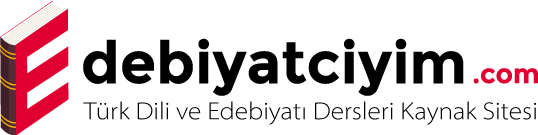 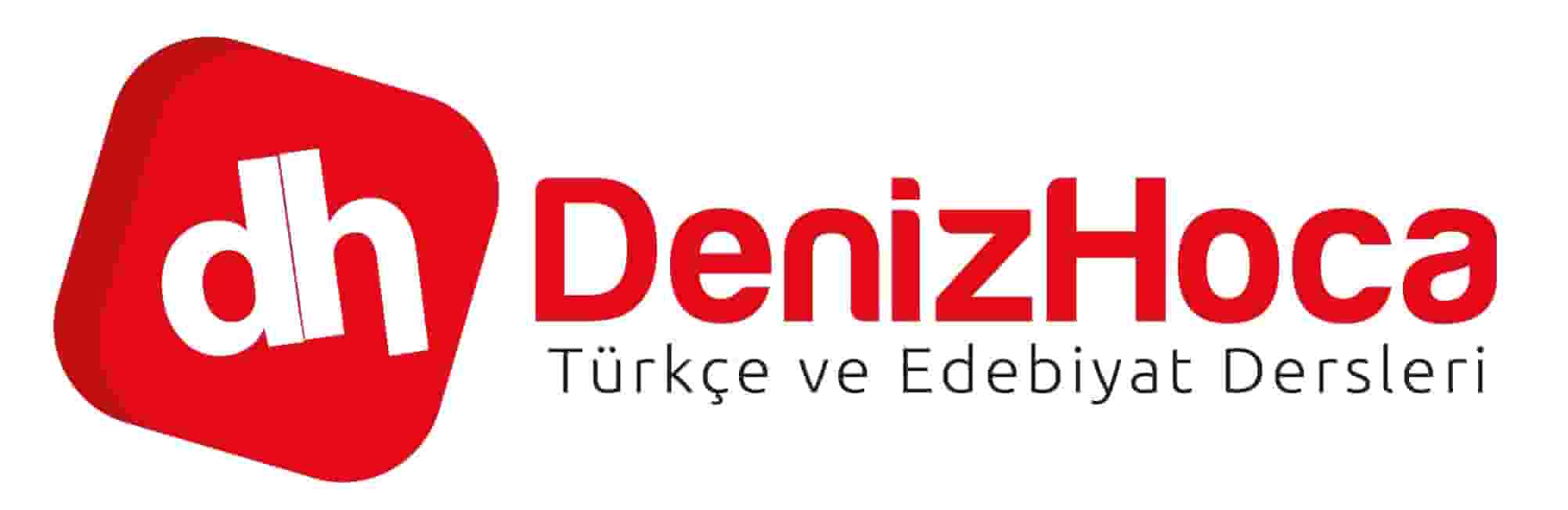